Изложение
4 класс
 Русский солдат
Составила  учитель начальных классов МБОУ» СОШ -24» город Набережные челны  Республики ТатарстанАввакумова   Альфия  Умаровна
Презентация по развитию речи
Послушай текст, который тебе прочитает учитель.
Это случилось под  Берлином. Николай Маслов прошёл по дороге войны много километров. В его солдатском сердце жило чувство мести. Здесь, на земле врага, он мстил за горе советских людей.
        Враг усиливал обстрел. Но вот настало затишье. И вдруг 
солдаты услышали плач ребёнка.
        Маслов не думал о смерти. Он бросился на помощь. Под страшным огнём Николай полз к мосту. Он увидел маленькую немецкую девочку. Крепко прижал солдат ребёнка к груди и пополз
назад.
        Об этом подвиге знает весь мир.
      В  Берлине стоит памятник русскому герою. На руках у него девочка.
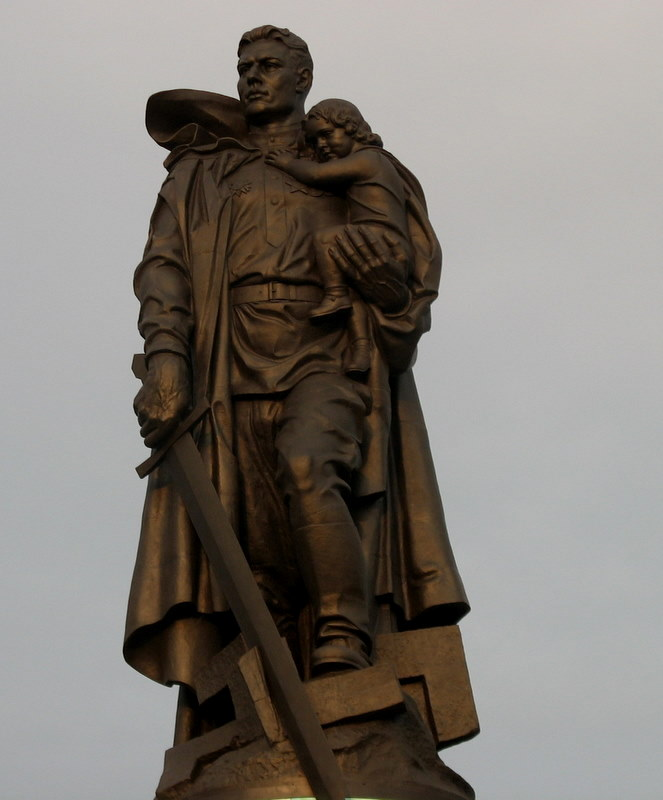 Памятник Советскому солдату в Берлине
Вопросы к тексту.
.Где это произошло?
За что мстил  солдат?
Что услышали они?
Кого Николай нашёл под мостом?
Где и кому поставлен памятник?
Прочитай. Перескажи. Составь план.
План.
1.Солдат мстил за горе людей.
2.Плач ребёнка.
3.Спасение немецкой девочки.
4.Подвиг.
5.Памятник.
Орфографическая подготовкаСпиши. Выдели орфограмму
Прошёл, сердце, немецкую
Раскрой скобки

(на)стало                         (при)жал
(под)страшным               (по)дороге

Выпиши из текста имена собственные.
Подбери проверочные слова. Вставь проверочные буквы.
Ст- ит                   З –мле
Мал –нькую        М –сту

Прочитай трудные слова по слогам. Обрати внимание на них, когда будешь писать изложение.
Километров, сердце, назад.
Лексическая  подготовка
Подбери синонимы.
Солдат – 
Мир –
Ребёнок –
 Подбери антонимы.

 Горе -                                Маленькую -
Лексическая  подготовка
Объясни значение слова.
 
Крепко -    
 
Перифраз. Скажи по –другому.
Об этом подвиге знает весь мир -
Изложение.Русский солдат.
План.
1.Солдат мстил за горе людей.
2.Плач ребёнка.
3.Спасение немецкой девочки.
4.Подвиг.
5.Памятник.
Опорные слова:
Километров, сердце, назад, немецкую, прошёл